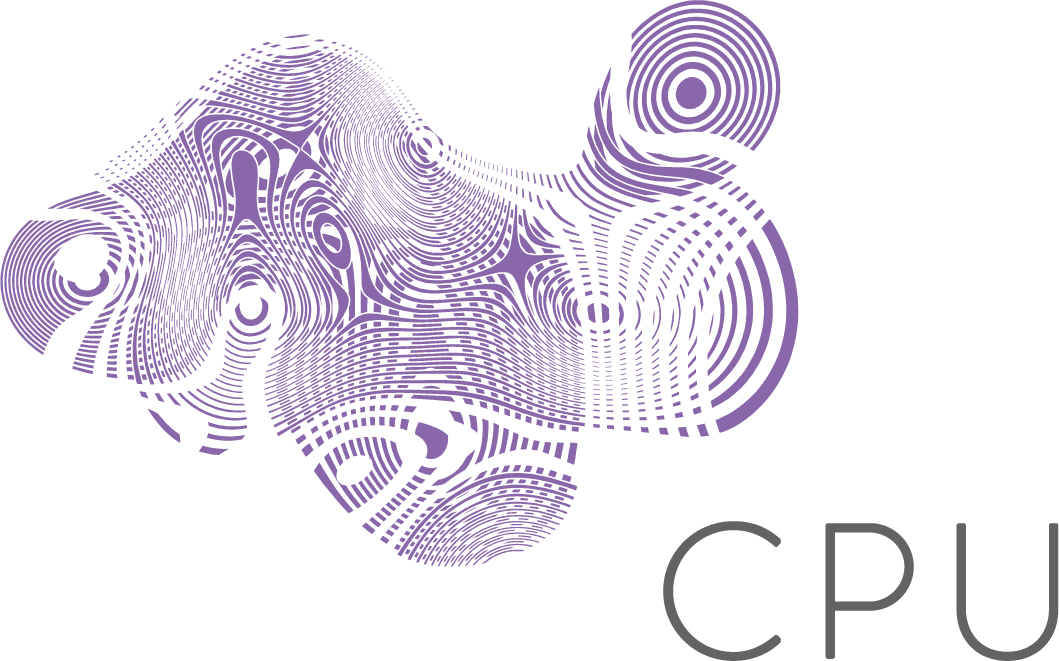 Participatory Backcasting for Achieving Desired Co-producedMobility Futures: A Case Study of MaaS in Greater Manchester
Sigita Zigure
Mahmud Tantoush
Solon Solomou
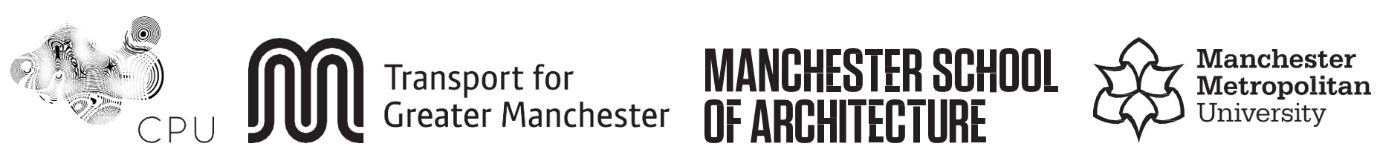 Who are we
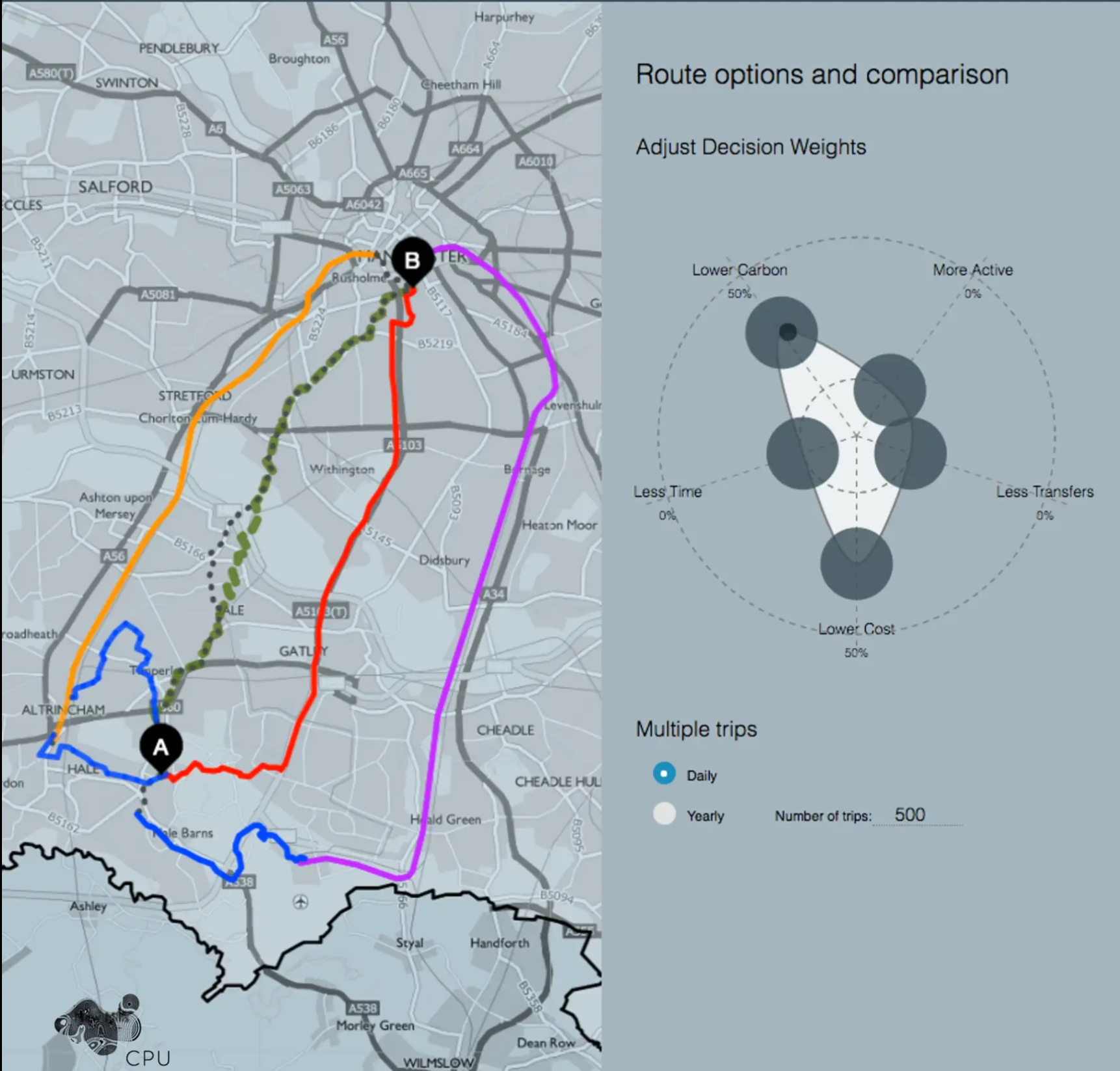 Complexity, Planning and Urbanism (CPU) is a research laboratory at the Manchester School of Architecture. CPU uses a complexity framework to develop new digital tools, computational thinking and urban theory addressing future ICT disruptions and spatio-temporal dynamics in urban processes. The transdisciplinary research spans planning for evolutionary and emergent city systems, digital participation and inclusion, data platforms for resilient cities and urban simulations for sustainable future scenarios.
Website: http://www.complexurban.com/site/cpu/
Twitter: @complexurbanism
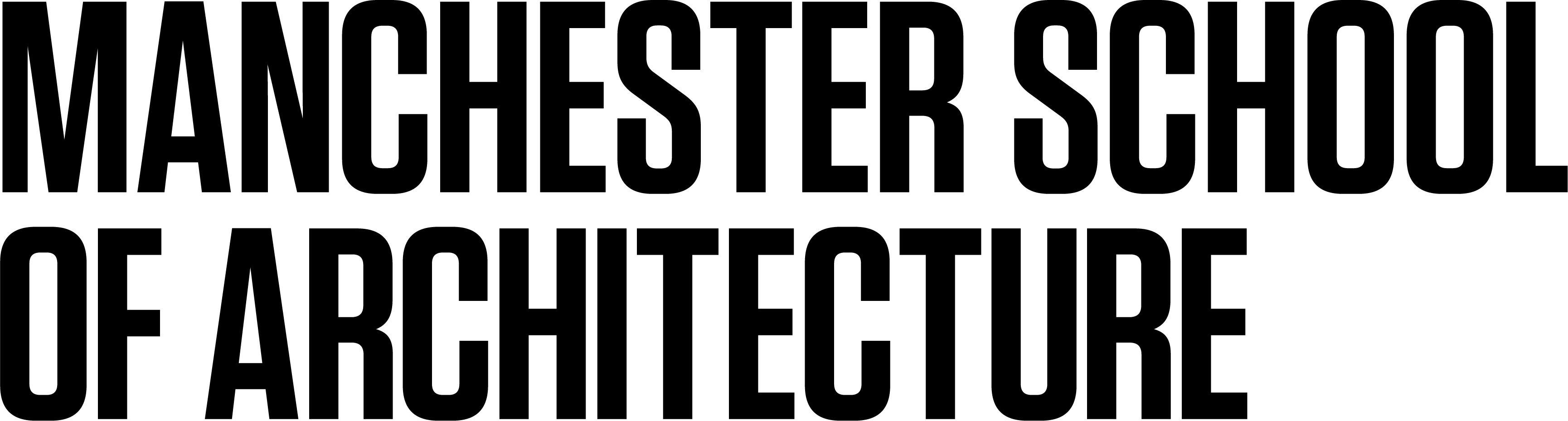 About the project & MaaS
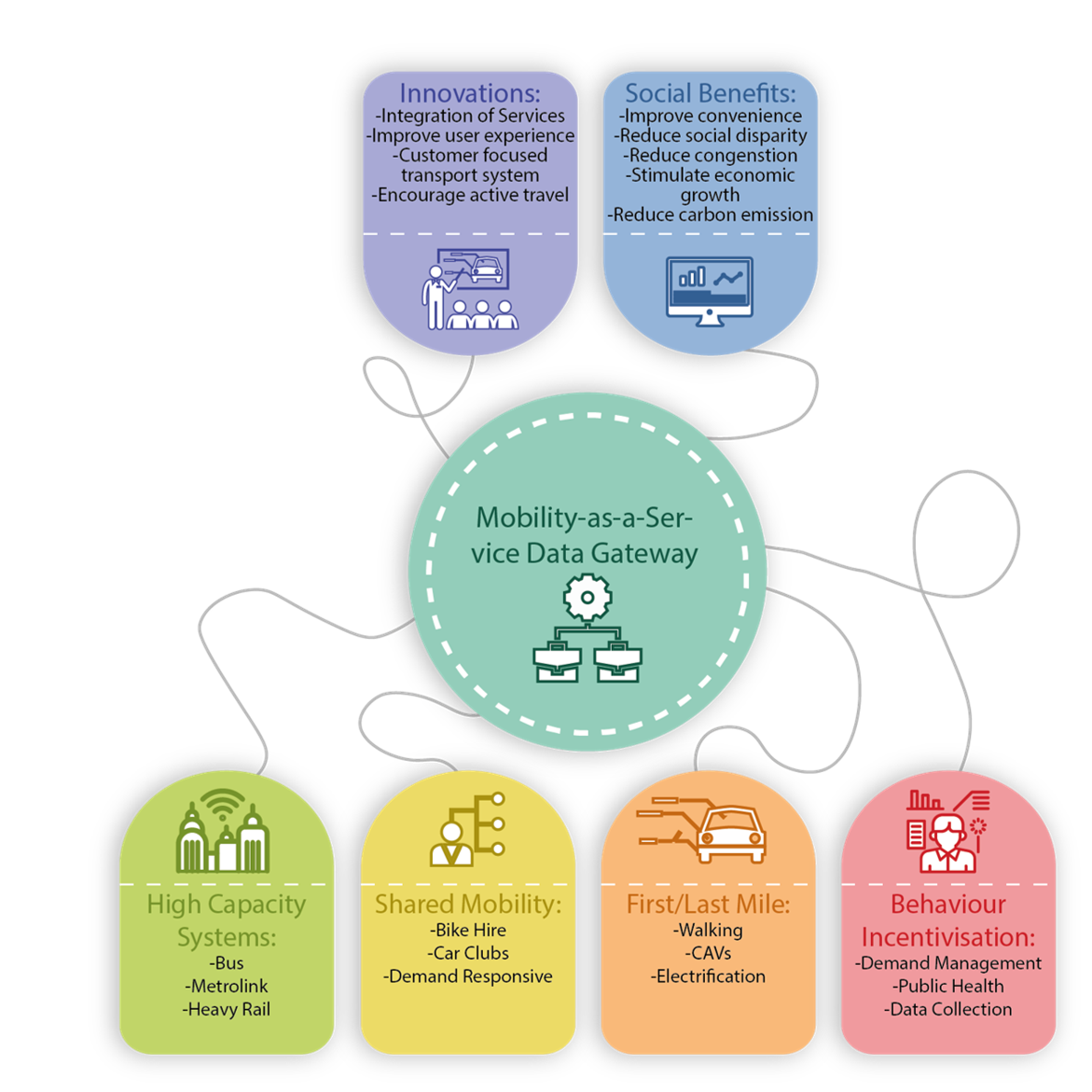 This project is funded by the DEAS Network Plus. The aim of the project is to develop a MaaS prototype that is specific to the Greater Manchester context and considers everyday user preferences. To achieve this, the research run a number of workshops and a user survey to reveal future policy pathways towards better transport services in Greater Manchester.
Research was conducted online using MS Forms and Miro platforms.
Project Map
MaaS overview
(our) MaaS Definition:
A user-centric multi-modal mobility service platform that delivers optimised advanced services for all involved parties through utilisation of novel technologies and data.
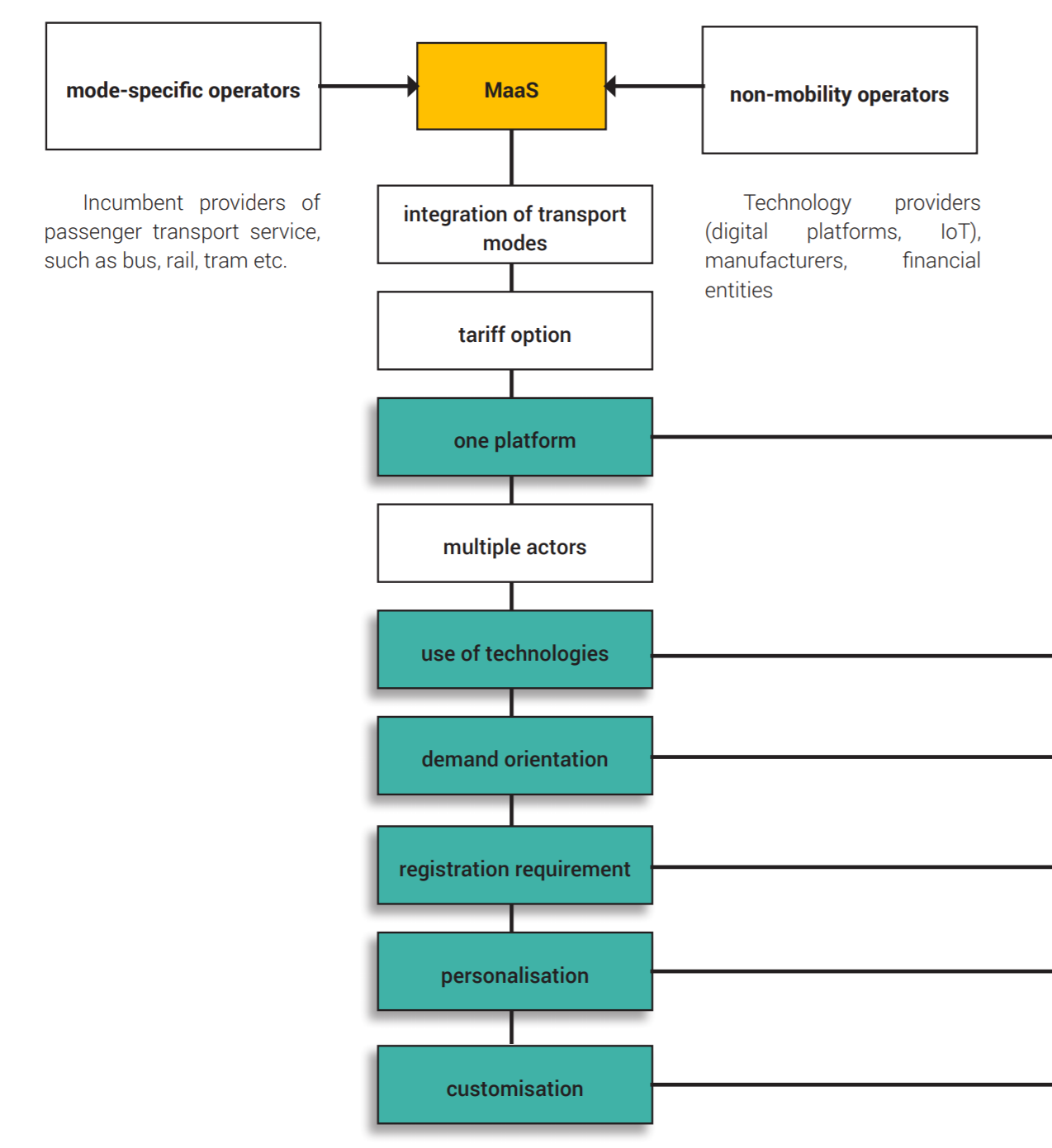 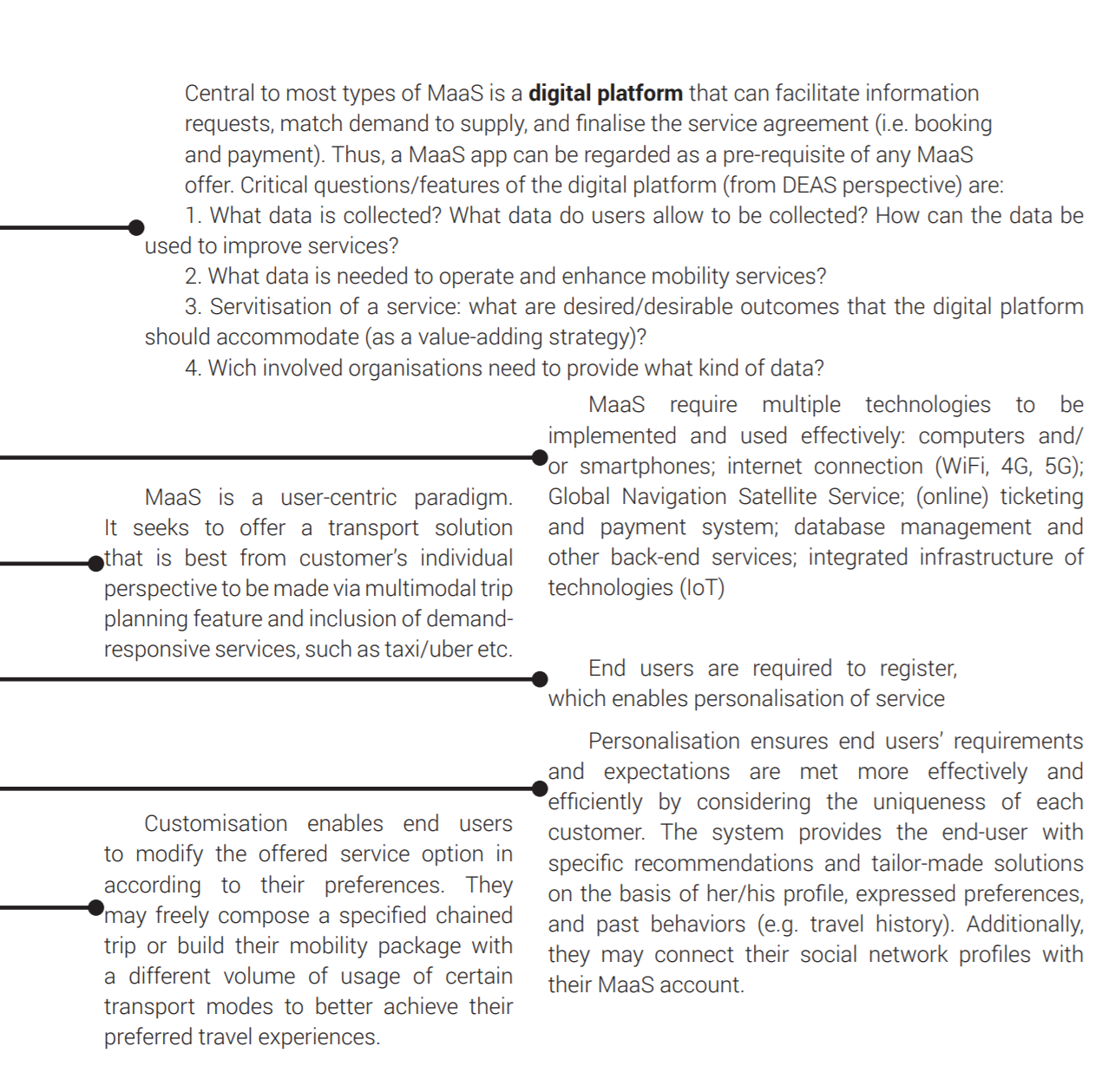 Transport in Greater Manchester
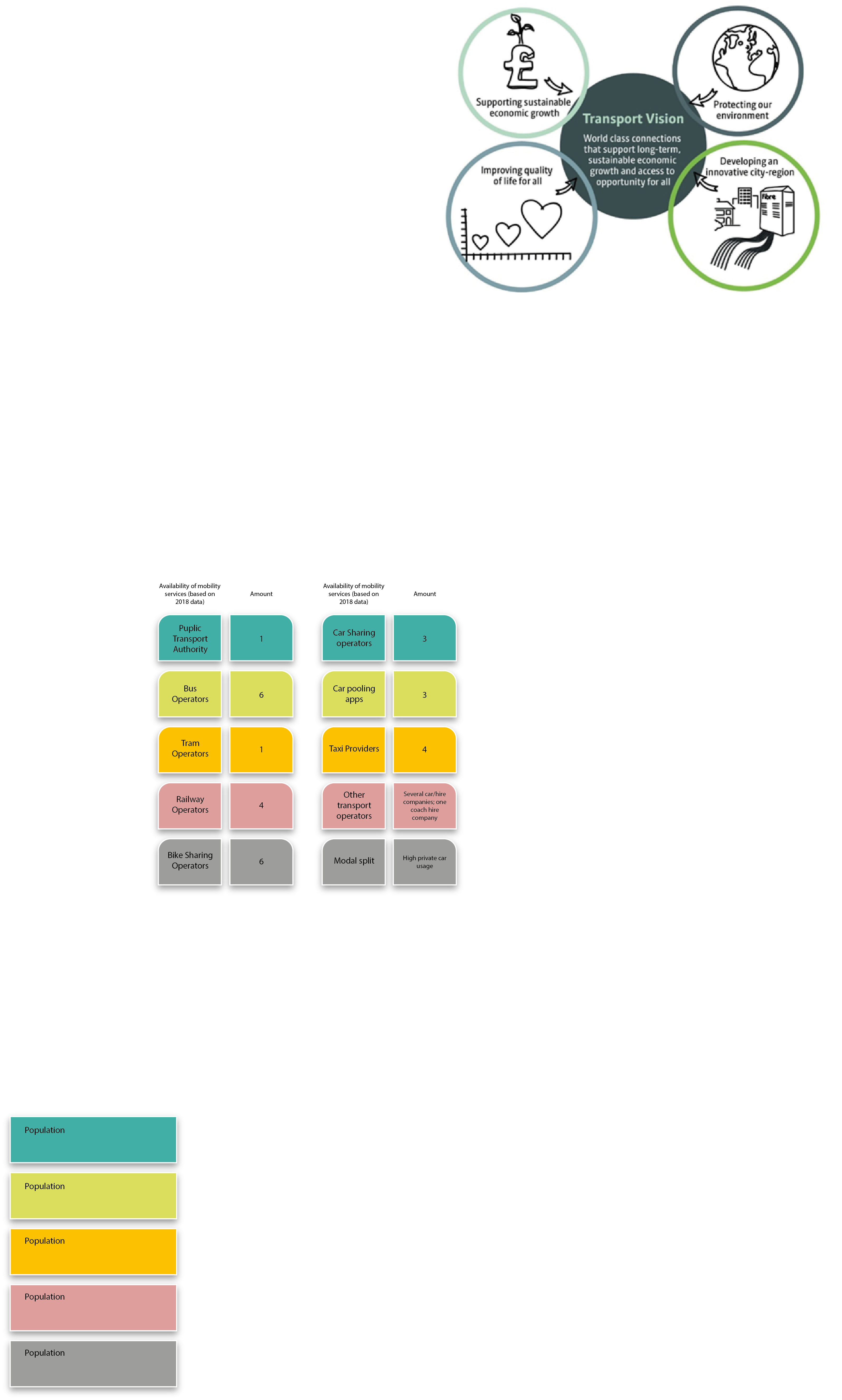 Greater Manchester is a region in the United Kingdom and has a population of 2.8 million people. It covers an area of 1,276 km2 (493 sq mi) and consists of 10 metropolitan districts. 
Recent statistics show residents of the area are highly dependent on private vehicles for their daily transport activities. In 2016 around 70% of residents commuted to work by private vehicles. Greater Manchester, therefore forms a prime candidate for MaaS given its current high levels of car usage, despite significant levels of investment in public transport. Furthermore, bus service in Greater Manchester is deregulated by nature as private companies bid for specific bus routes and services.
«We want at least 50% of all trips in Greater Manchester to be made by walking, cycling and public transport by 2040»
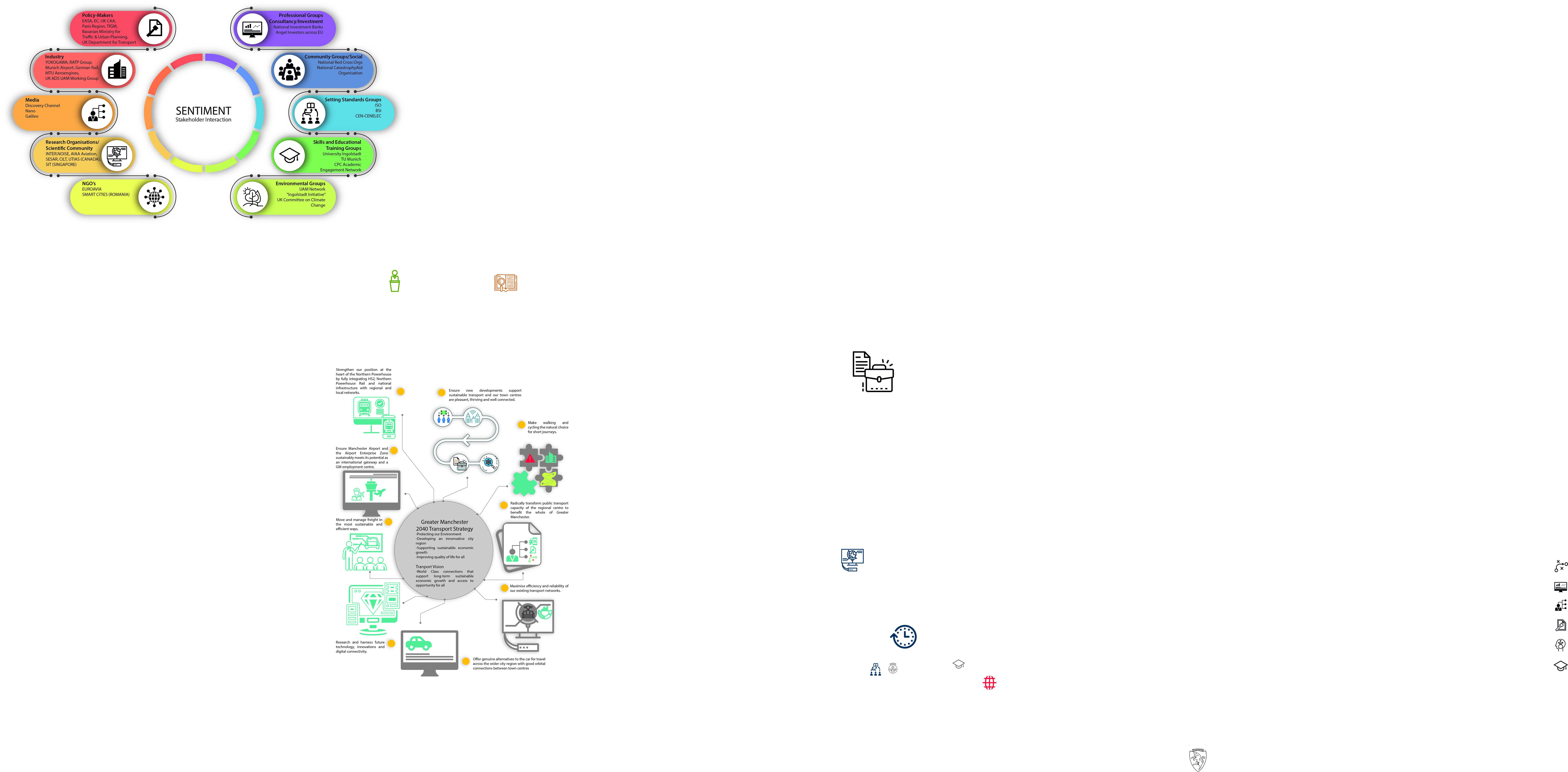 Ambitions for GM
Greater Manchester has a focus on future mobility and how it can support rapid progress towards the Greater Manchester Transport Strategy (GMTS2040) vision. This vision includes the delivery of “world class connections that support long-term sustainable economic growth and access to opportunity for all”. Within the GMTS2040 there are four supporting goals: 
1. Protecting our environment 
2. Developing an innovative city-region 
3. Supporting sustainable economic growth 
4. Improving quality of life for all
Introduction
The ambition of the research was to investigate MaaS from a specific perspective, which aligns with: 
a) MaaS is heavily focused on and enabled by digitalisation and business dimension of transportation provision models; 
b) DEAS principles and research agenda, which is based on:
•	customer driven outcomes; 
•	technology and data driven;  
•	change in value proposition.
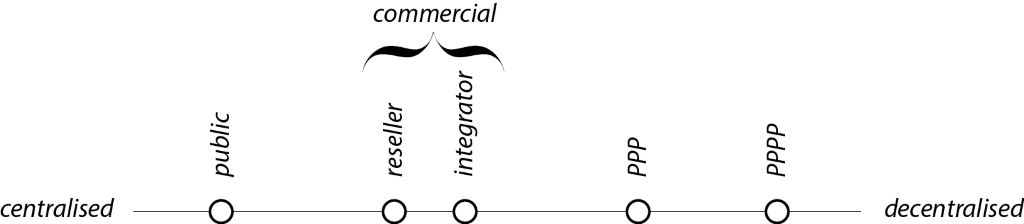 MaaS Business Models
Figure 1. MaaS business models on centralised - decentralised scale (adapted from Eckhardt et al. (2017).
Methodology
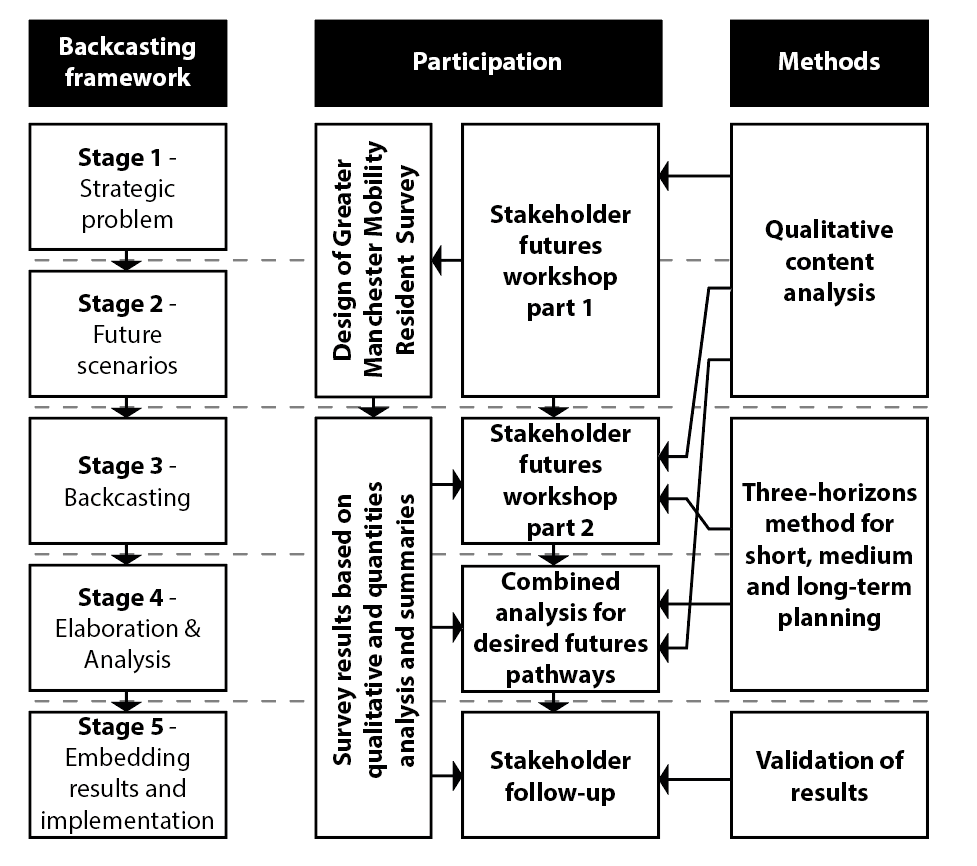 Methodology
Quist and Vergragt  (2006)
Participatory backcasting is a generalised methodology that can incorporate a variety of 
different futures methods for the development of transition pathways and strategies involvingkey stakeholders to taking part in strategic decision making and policy (Vergragt and Quist, 2011; Tuominen et al., 2014; Li et al., 2019).
Figure 2. Methodological approach adapted for pluralistic participatory backcasting.
[Speaker Notes: A backcasting methodology, in contrast to forecasting which is grounded in the principles of causality determinism, is centered around solution finding, design of strategies and action pathways for an identified desired future (Banister and Hickman, 2013).

Participatory backcasting is a generalised methodology that can incorporate a variety of different futures methods for the development of transition pathways and strategies involving key stakeholders to taking part in strategic decision making and policy (Vergragt and Quist, 2011; Tuominen et al., 2014; Li et al., 2019).]
Participatory Backcasting
For our case study, we adapt the five stage of the participatory backcasting methodology in the following manner:
Strategic problem orientation: by organizing and facilitating an initial stakeholder workshop (workshop 1), this stage draws parallels to the first two stages of the preparation and critique phase in the futures workshop methodology (Jungk and Müllert, 1987). Participants were asked to critique the current state of mobility in GM to identify mobility related concerns unique to GM. 
Construction of sustainable future visions or scenarios: The second stage of the initial workshop (workshop 1) organized was framed around the development of desired MaaS future scenarios for GM. This stage is akin to the fantasy phase staged of the futures workshop methodology (Jungk and Müllert, 1987). Participants were asked to engage in ‘fantasy’ thinking and illustrate multiple future scenarios suitable for GM, and not to limit their visioning exercise by current technologies and norms. The results of workshop 1 (stage 1 & 2) were then used to design a GM resident survey to understand preferences and attitudes to mobility from a citizen’s perspective
Backcasting; Through a second stakeholder workshop (workshop 2), we use the ‘Three Horizons’ method (Curry and Hodgson, 2008) for backcasting to articulate pathways from the existing systems and conditions with the desired future scenarios co-designed in the construction of sustainable future visions or scenarios stage. 
Elaboration, analysis and (action) agenda
Embedding of results and generating follow-up and implementation
Workshop 1
Resident Survey
Workshop 2
Follow-up
Futures methodology
Workshop 1:
The preparation phase: Here the themes, the invited participants, the methods, their rules and the timetable of the workshop are settled by the organizers of the workshop and the facilitators. 
Strategic Problem Orientation: Here the problem is critically and thoroughly discussed and investigated. Brainstorming is the preferred creative technique follow up by a structuring and grouping of ideas in some main sub-themes.
Construction of sustainable future visions and scenarios: Here the participants try to work a utopia, to draw an exaggerated picture of the future. Brainstorming and other creative technique might be used. The social fantasies of the participants are developed in this phase.
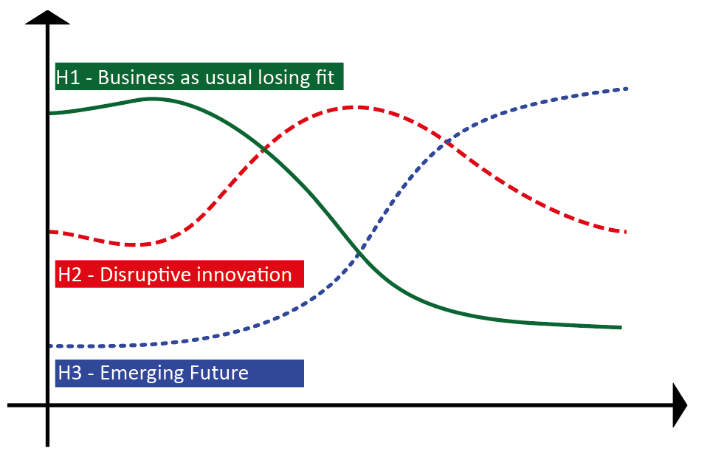 Backcasting: Three Horizons Method
Workshop 2:
Three Horzons Method connects the present with desired futures, and helps to identify the divergent futures which may emerge as a result of conflict between the embedded present and these imagined futures. In doing so it enables the futures analysis to be connected to underlying systems and structures, to the different speeds of change in different parts of the system, and also to tools and processes which facilitate strategic analysis. It is especially helpful where there is a potential transition (or transitions) which are likely to be disruptive rather than incremental.
Figure 3. Three Horizons model by Curry and Hodgson (2008).
Three Horizons Method: activity description
Horizon 1. For this activity, participants select elements of the existing mobility system and carry them through in the desired future state. All elements not carried through needed phasing out in stages. Participants needed to select the phasing out stage of each element. Existing mobility systems and concerns were established in workshop 1 and participants were encouraged to elaborate. 
Horizon 3.  Here, participants articulate technologies that might help achieve the desired future vision for MaaS in GM, overcoming the current limitations of horizon 1 system. Participants map changes and adoptions of innovations across stages with overlaps with aspects phased out from horizon 1 and potential policy changes needed to achieve the new uptake of the mentioned aspects. The participants contextualise the innovations and policy needs in achieving the desired future visions created in the first workshop.  Participants mention any new technologies that have the potential to achieve that future and identify initial barriers and late barriers that the technology needs to overcome to achieve the desired future.
Horizon 2. Participants in the workshop had to identify existing technology that may contribute to enhancing the current system towards the future objectives. Following on, participants had to identify the impacts that technology may have in the short term and at a later stage the ability to decide on which of these new elements should be retained in the desired future.
Sustainable Future Visions and Scenarios
Workshop 1 findings
Centralised:
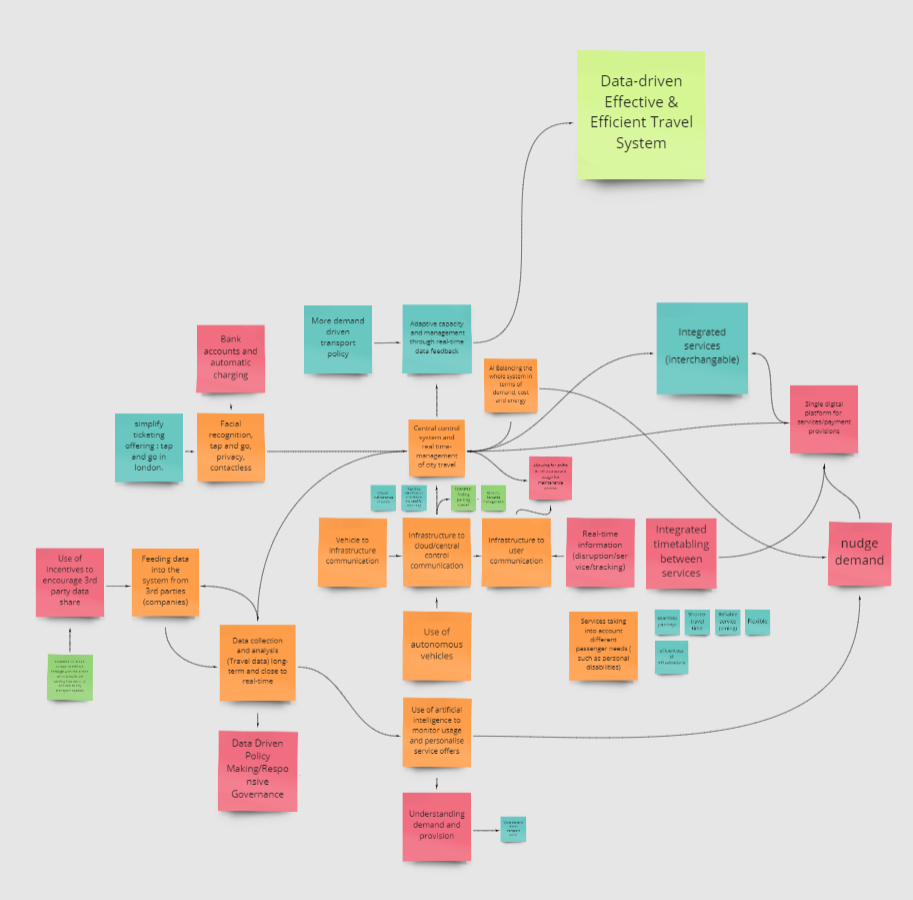 Central top-down control
Data and efficiency driven 
Adaptive capacity
Decentralised:
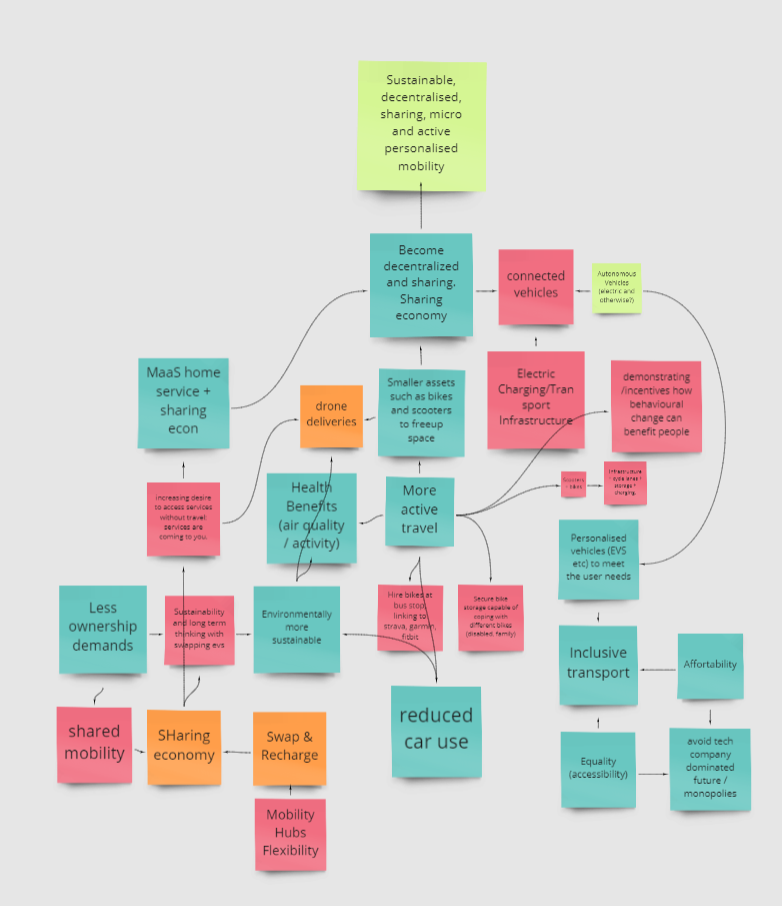 Bottom-up model
Decentralised (no regulatory control)
Sharing
Micromobility
Behavioral shift
Active travel
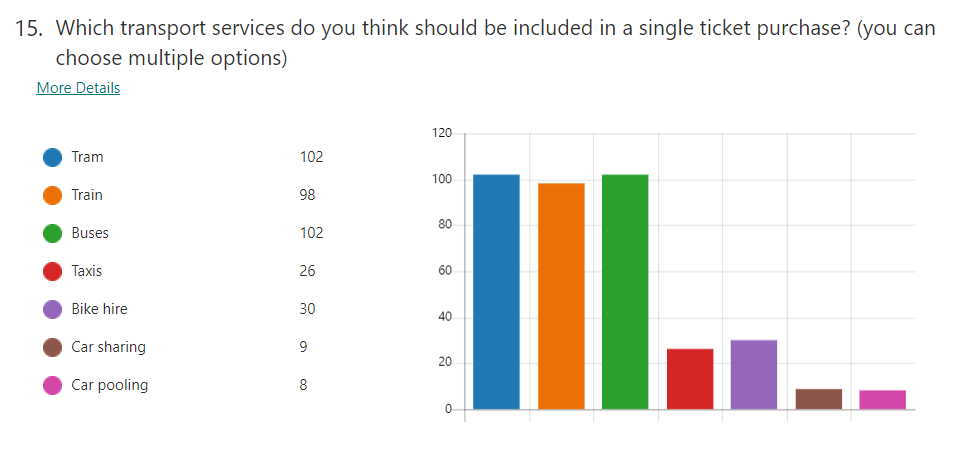 GM resident survey
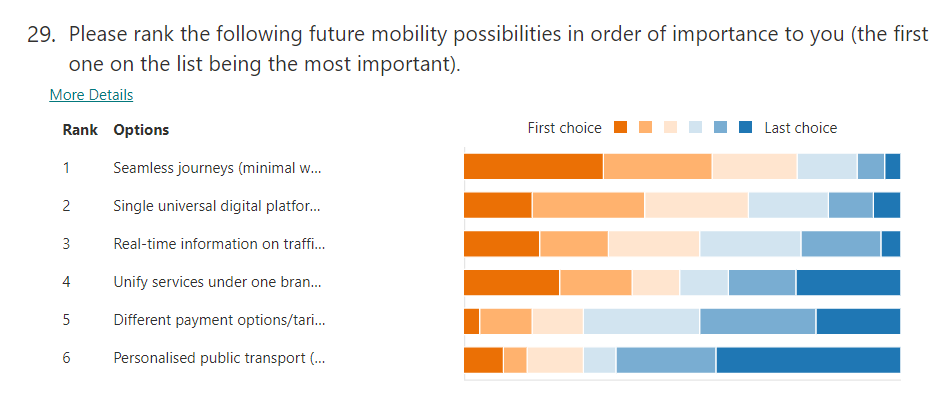 Figure 5. Sample of survey results on the current attitudes and future preferences of MaaS for GM.
Backcasting : Three Horizons
Workshop 2
Workshop data (centralized scenario)
Workshop data (decentralized scenario)
Conclusions:
Action Pathways and Evaluation findings
Action Pathways:the data
Short-mid term
In the short-mid-term, both scenarios aim to:
reduce private car usage and reduce the use of fossil fuel powered vehicles
promote Electric Vehicles (EV)
Public engagement campaigns
Infrastructure improvements in three parts:
communication and enabling V2I and V2X communications;
prerequisite infrastructural requirements for CAV rollout;
increased provision of cycle lanes. 
Urban centre reforms 
Creation of a digital mobility platform (for MaaS)
Long term
Both scenarios diverge more significantly as we move towards the long-term proposed changes, though some similarities in actions persist:
A ban on petrol cars 
Introduction of CAV in the transport eco-system 
Regulations and technology advancements facilitating increased data collection, sharing, security and analysis at real-time
Introduction of improved payment methods for frictionless journeys

This pluralistic approach enabled the stakeholder to learn and better understand how the different scenarios compare through opening up a discussion on adaptable, integrated policy and action pathways for potential disruptions.
Stakeholder Ambitions
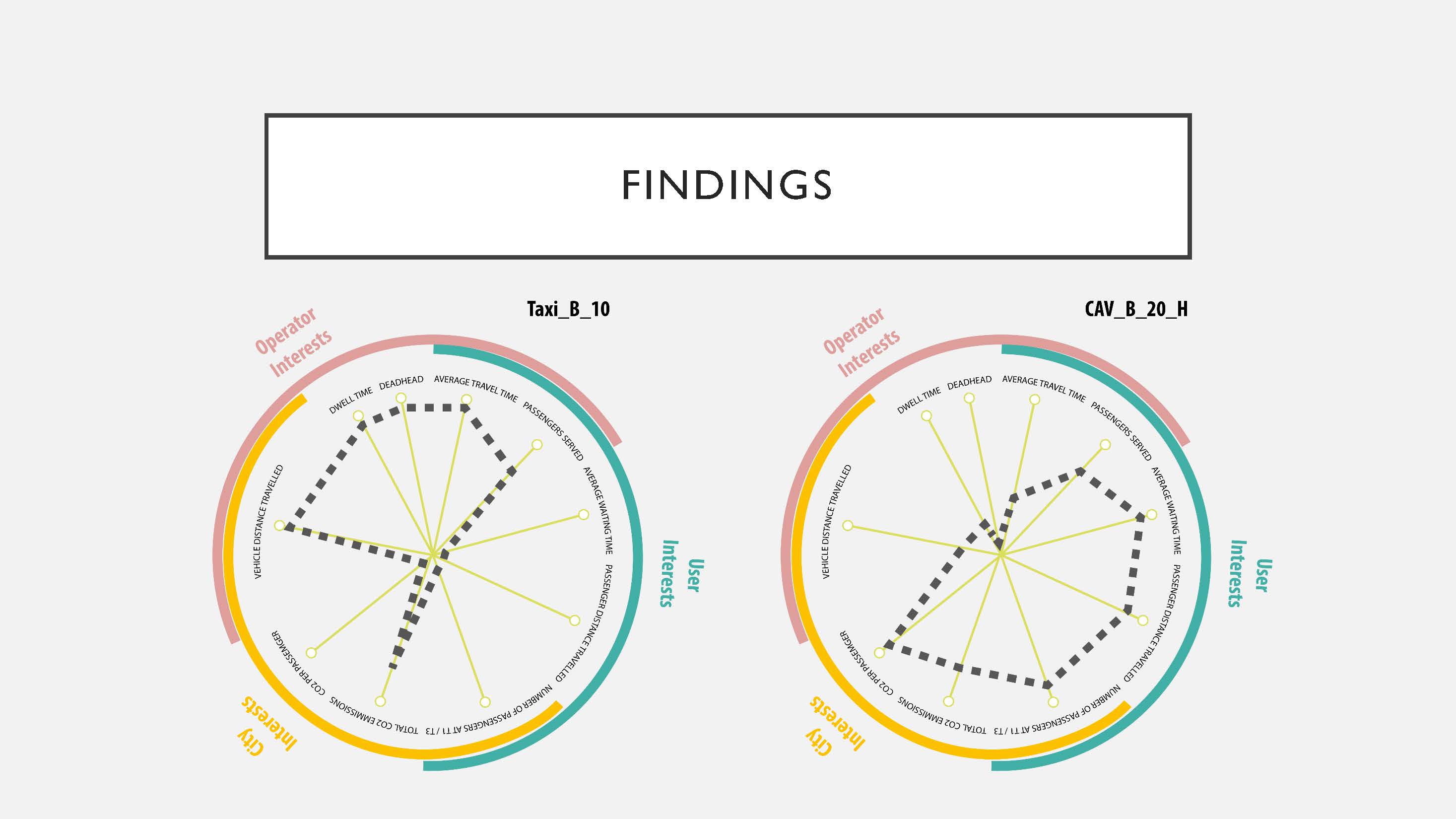 The survey revealed that the GM public values seamless journeys as the most desirable aspect alongside the creation of a single MaaS digital platform for the purchase and planning of all mobility services. 
Government stakeholders value the creation of new payment methods while the public ranked that aspect as one of the least important. 
Public is primarily concerned with reducing travel time along with a single MaaS digital platform for ease of planning, purchasing and managing all transport services in GM. 
Government and operator stakeholders emphasised data generation, collection and analysis, while consumers gave this aspect lower priority.
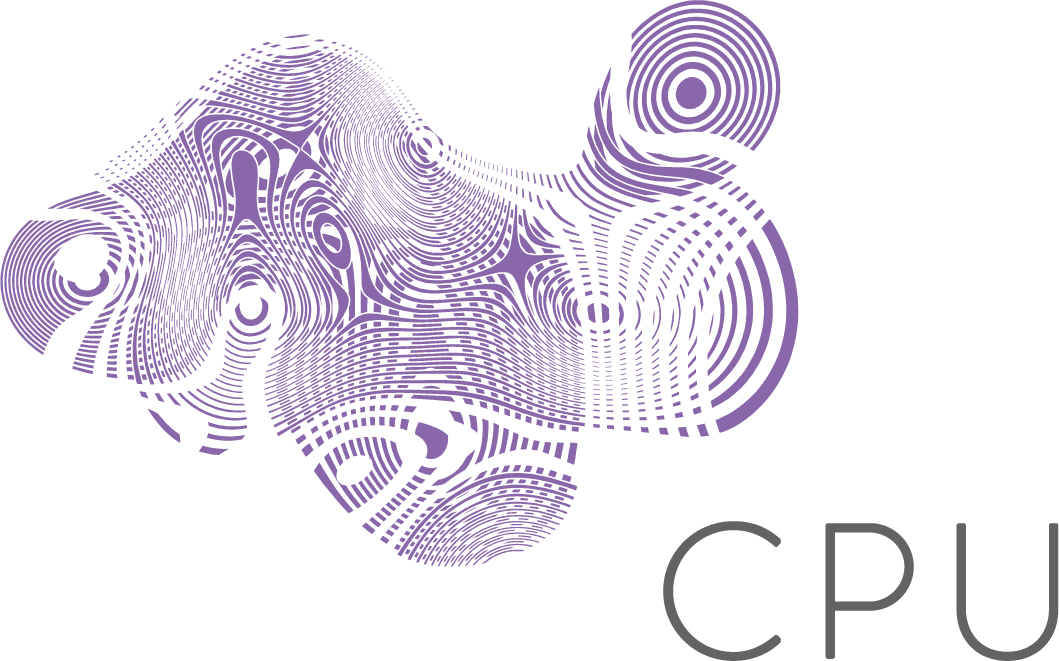 Thank you
Website: http://www.complexurban.com/site/cpu/
Twitter: @complexurbanism